Cauciucul
unul dintre cele mai vechi materiale, este un produs organic, care poate fi:
 cauciuc natural
 cauciuc sintetic
 cauciuc regenerat
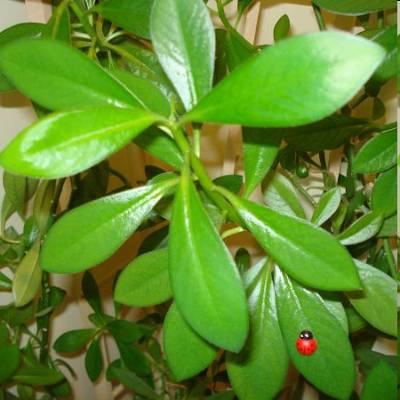 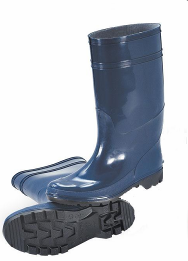 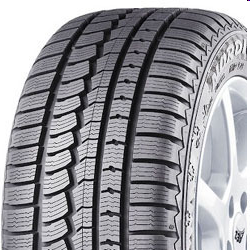 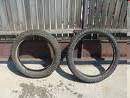 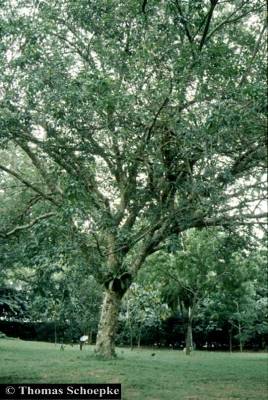 Cauciucul natural
Se găsește în sucul numit latex, al unor plante tropicale
Pentru a colecta latexul se face o incizie în scoarța arborelui, iar acesta curge direcționat într-un vas atașat de trunchiul arborelui
Latexul conține:
35 % cauciuc
 60 % apă
 alte substanțe
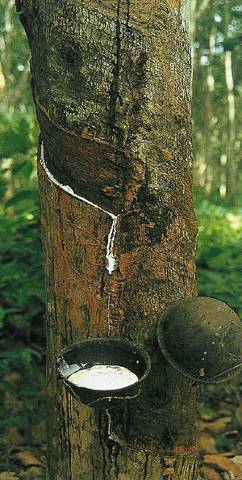 Obținerea cauciucului natural
coagulare
Cauciuc brut (crep)
 (plastic)
vulcanizare
Cauciuc vulcanizat
(elastic)
Latex
Acid acetic
Sulf, t°=140-145°C
Dacă în procesul de vulcanizare se adaugă sulf în cantitate mai mare, (25-40%) se obține un material mai dur, cu rezistență mecanică - ebonita
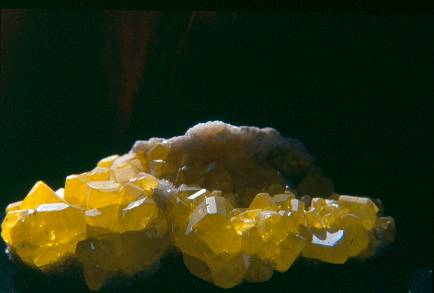 Pentru a îmbunătăți calitatea cauciucului, în procesul de prelucrare, se adaugă:
 plastifianți (măresc plasticitatea)
 materiale de umplutură (îmbunătățesc proprietățile mecanice)
 coloranți (dau culoare)
 agenți de vulcanizare (sulf, seleniu)
 antioxidanți (reduc fenomenul de uzură – îmbătrânirea)
Cauciucul sintetic
se obtine din unele hidrocarburi gazoase ex: gaze de rafinarie
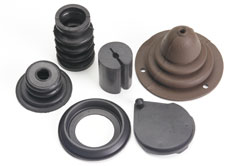 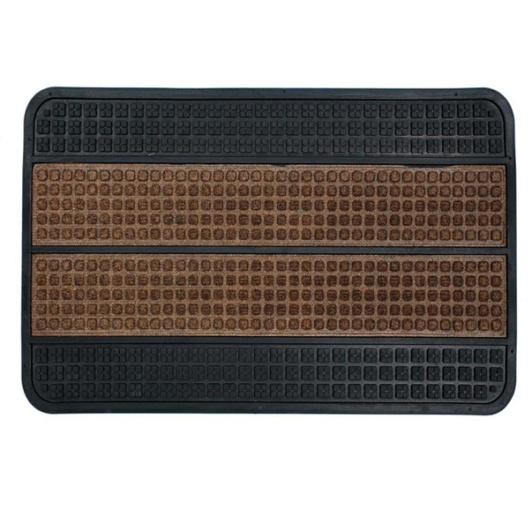 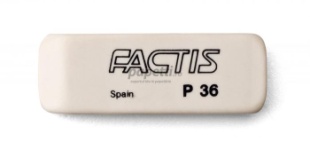 Cauciucul regenerat 
 - rezultă din transformarea produselor uzate de cauciuc prin diverse procedee
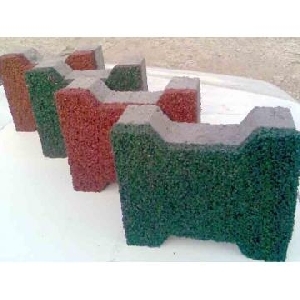 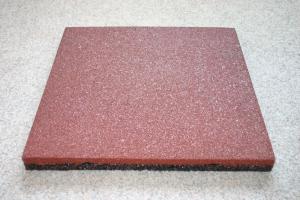 Pavele cu granuledin cauciuc regenerat
CAUCIUC CU INSERŢIE DE 
MATERIALE TEXTILE
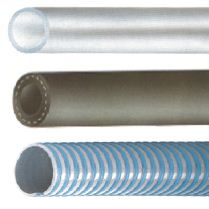 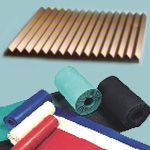 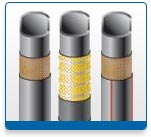 CAUCIUC CU INSERŢIE DE
MATERIALE METALICE
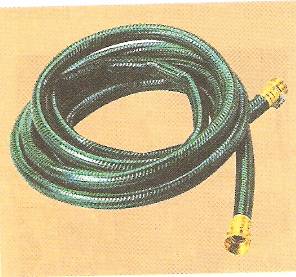 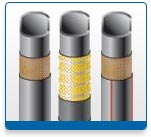 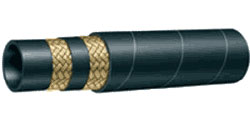 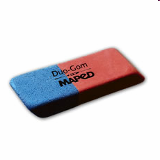 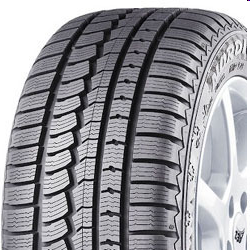 PRODUSE DIN CAUCIUC
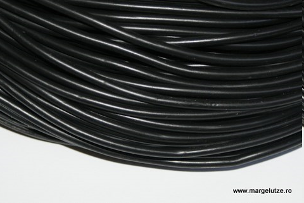 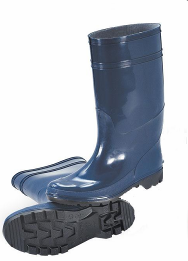 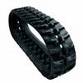 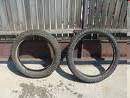 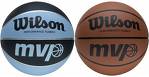 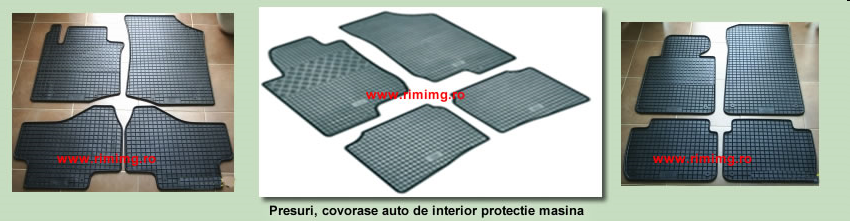 Proprietatile cauciucului
Densitatea - mică
Elasticitatea
Rezistenta la rupere
Rezistenta la frecare


Rezistenta la actiunea unor substante
Nu este higroscopic

Imbătrânirea cauciucului
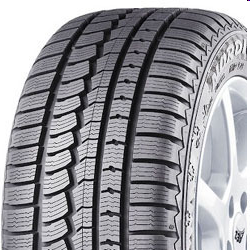 Aplicație
Realizați fișa de analiză a unui produs din cauciuc, care să cuprindă următoarele elemente:
Denumirea produsului
Destinație / Utilizare
Materiale folosite 
Forma
Schița produsului
Mod de prezentare
Preț de vânzare
Disfunctionalitati posibile